Mobile and Flexible Industrial Processing of Biomass, MOBILE FLIPwww.mobileflip.eu
[Speaker Notes: You can use cover page with one or two photos or without photos]
Background
Novel solutions need to be developed for sustainable process industries utilizing renewable resources in a sustainable manner.
Forestry, agricultural and industrial wastes are potential future resources, but they are typically fragmented and only seasonally available.  
Mobile Flip brings together the industry, SMEs and RTOs, to generate new and emerging solutions for the environmental, social, and economic challenges, more specifically the growing demand for sustainable and innovative use of biomass raw materials.
Main objectives
Develop technologies for simple and robust processes that are applicable to small scale. The specific aims of the project are to demonstrate at least three of the following technologies as a mobile unit
biomass pre-treatment steps (comminution, drying, fractioning)
hydrothermal treatment and saccharification
hydrothermal carbonization
torrefaction
slow pyrolysis
feasible compaction technologies for solid products (pelletizing and briquetting)
Approach
Sustainability, feasibility and social  aspects
Technical performance
WP 2 - Experimental evaluation of process flexibility and product quality (leader CEA)
Task 1. Raw material procurement and characterisation (leader FCBA) 
Task 2. Process lines based on pelletization (leader SLU)
Task 3. Process lines based on hydrothermal treatment and saccharification (leader VTT)
Task 4. Process lines based on torrefaction, including evaluation of products (leader CEA)
Task 5. Process lines based on slow pyrolysis (leader VTT)
WP 4 - Sustainability evaluation
(leader VTT)
WP 1 - Business feasibility evaluation
(leader SP)
WP 5 - Dissemination and exploitation (leader FCBA)
WP 3 - Mobile plant design and demonstration (leader BioGold)
WP6 - Management 
(leader VTT)
Mobile Flip in figures
Budget:		9.77 million euros
Resources:		762 Personmonths
Duration:		4 years (2015 – 2018)
Partners:		2 large companies, 4 SMEs and 6 research 			institutes & universities 
From			5 EU member countries
Programme		SPIRE-02-2014 Adaptable industrial processes 			allowing the use of renewables as flexible 			feedstock for chemical and energy applications
 Contacts		Coordinator: tarja.tamminen@vtt.fi
Consortium
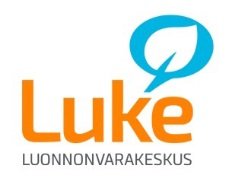 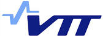 RTOs
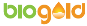 SMEs
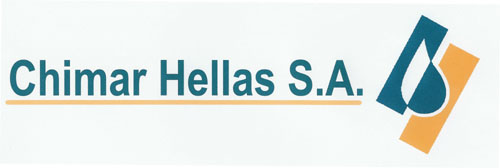 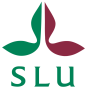 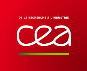 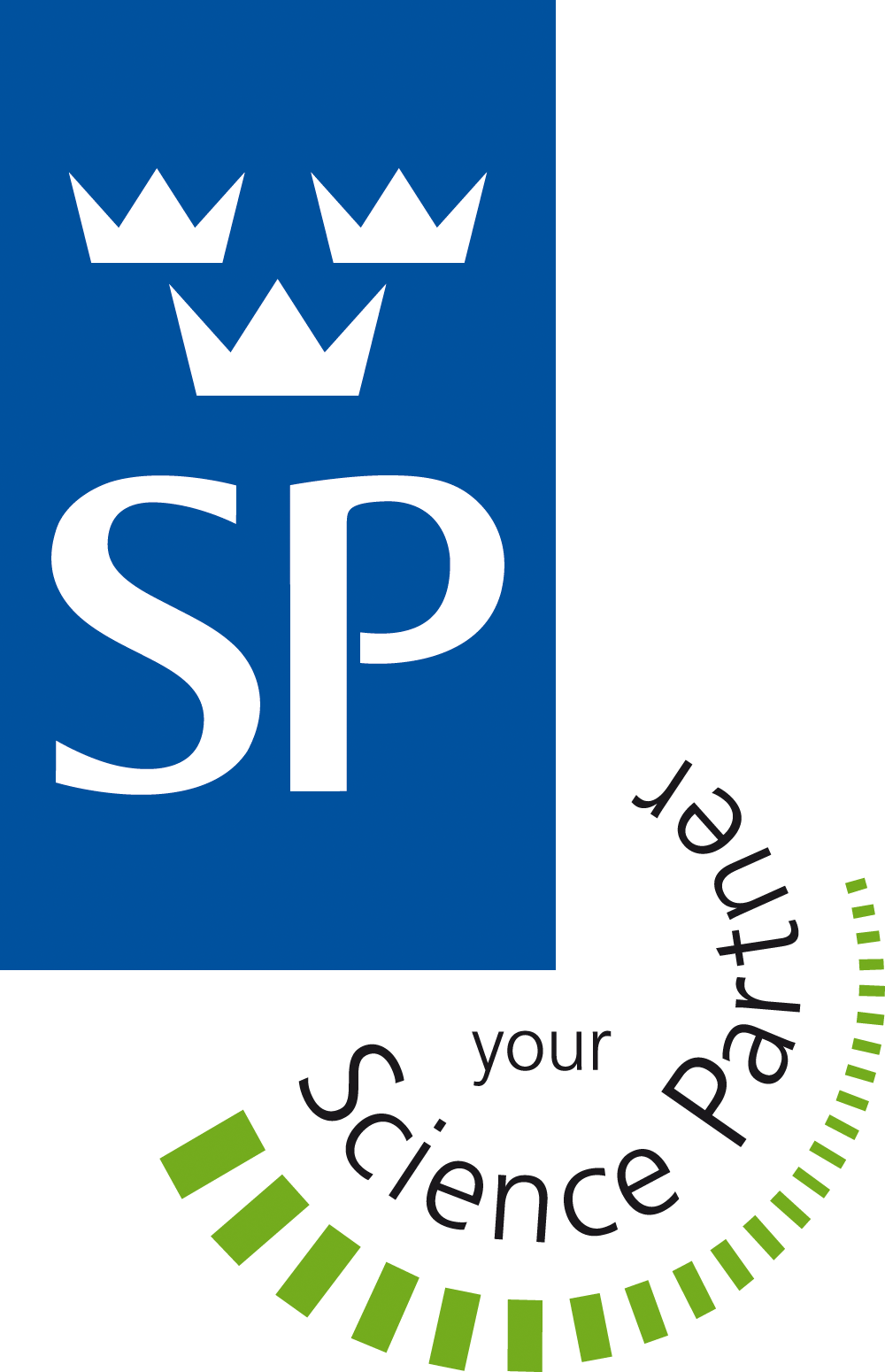 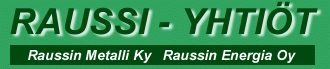 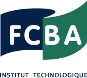 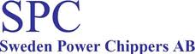 Large 
companies
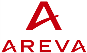 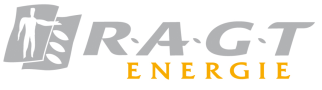 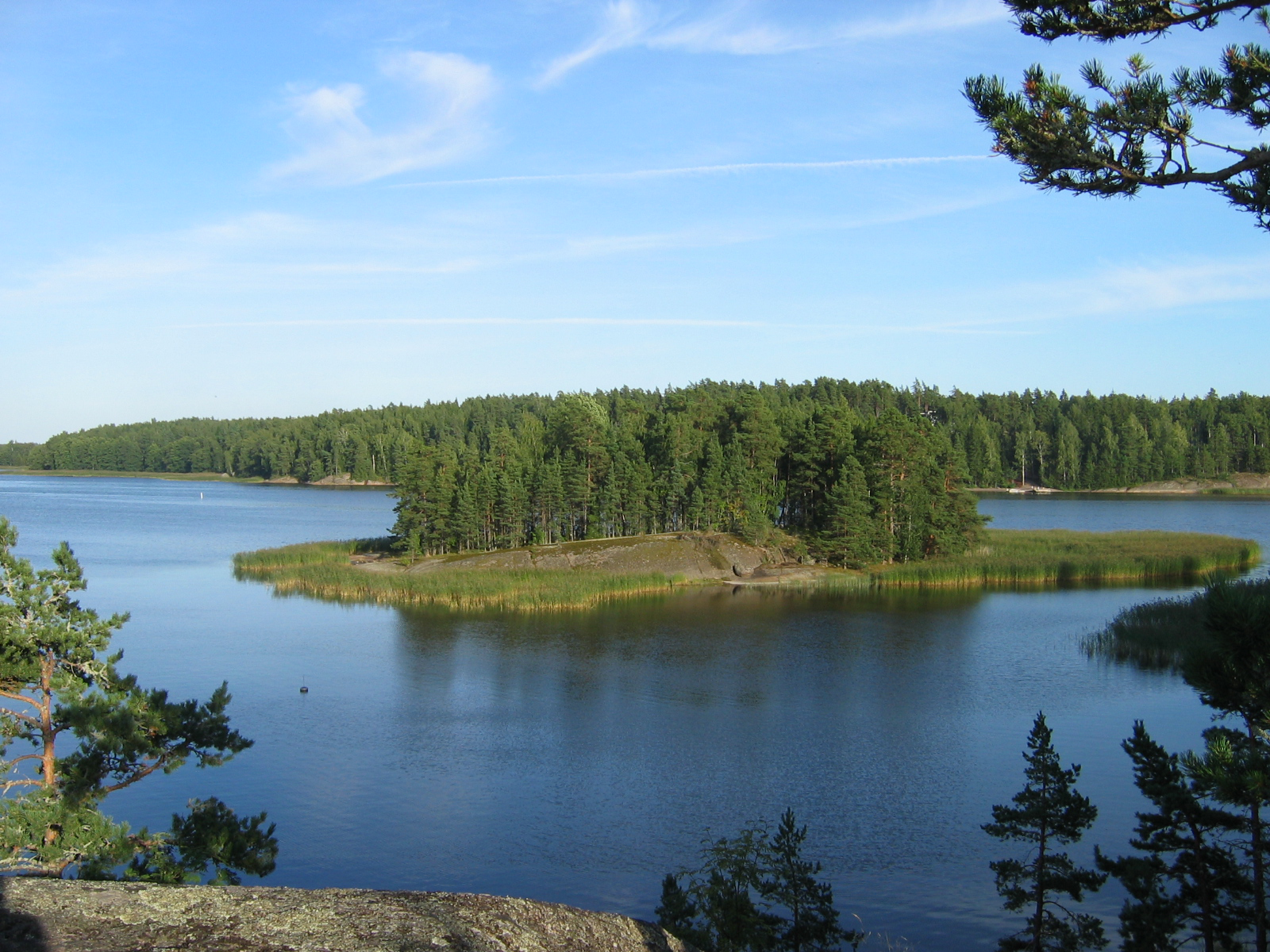 Thank you for your attention!
Click to add title
[Speaker Notes: Interleaf option 1: Use interleaf if you want to separate sections in your presentation
You can use interleaf with one or two photos or without photos]